Honors Precalcus: Do NowBelow are the split times for Usain Bolt’s Record Breaking 100 meter race.
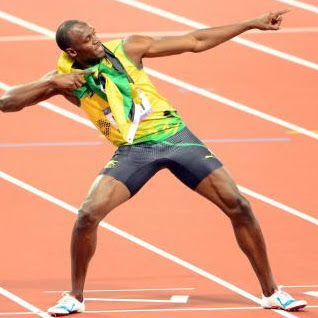 Calculate his average rate of change (speed) between 0-50M?
Calculate his average rate of change (speed) between 50-100M?
Calculate his average rate of change (speed) between 50-60M?
Video of the Day!
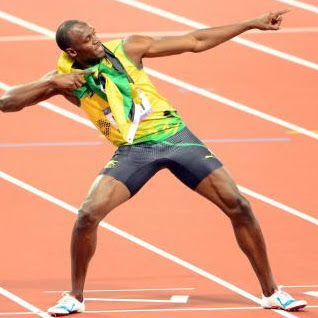 Homework Questions???
Recall that the test will be: 
Tuesday for period 1 and 2 
Monday for Period 3.
Example 1: Function Modeling
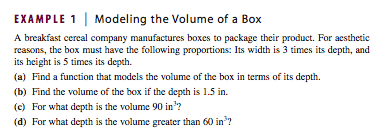 Example 2: Function Modeling
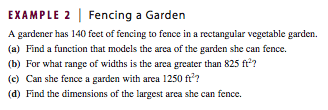 Example 3: Function Modeling
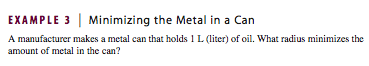 HW #10: Function Modeling
Function Modeling Section:
Pg. 218-222 #1, 5, 10, 14, 26, 29